Gerdts E, de Simone G
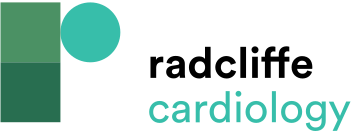 Sex differences in the Association Between Elevated Blood Pressure and Acute Coronary Syndromes
Citation: European Cardiology Review 2021;16:e38.
https://doi.org/10.15420/ecr.2021.17
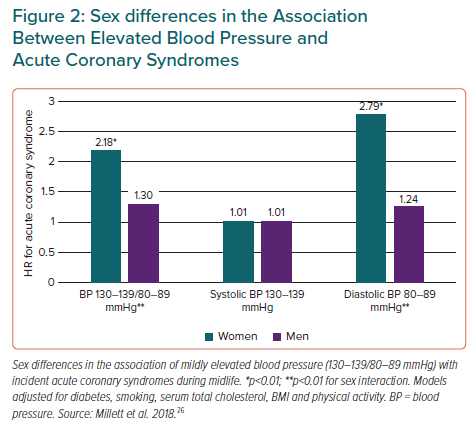